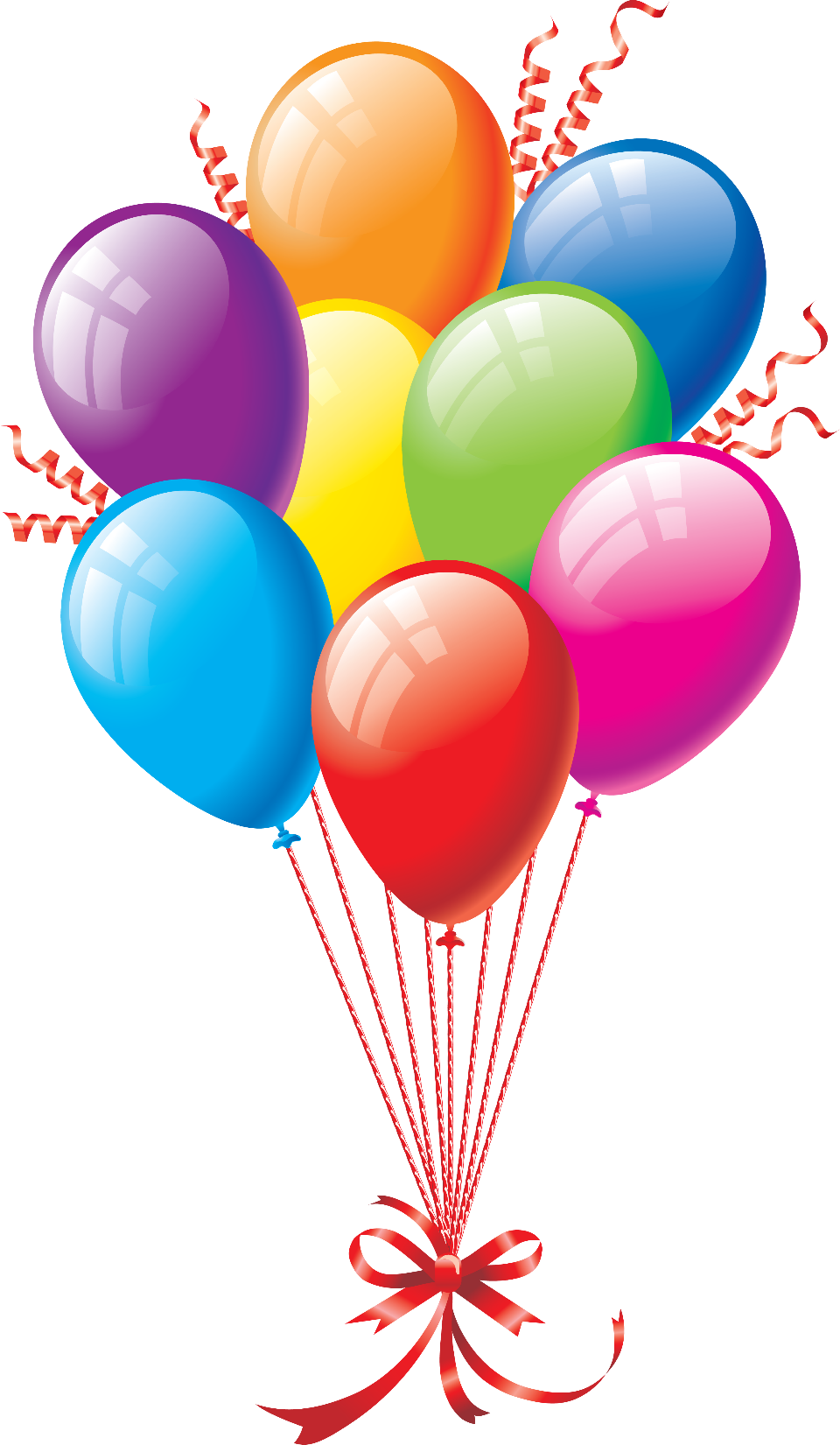 Воспитатель года 
2017
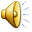 Потапова Клавдия Михайловна
МКДОУ №3 г.Киренска.
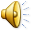 1
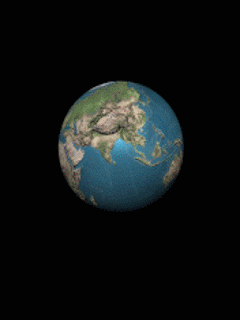 Современная жизнь стремительна и переменчива
2
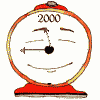 Течет время 
мир меняется
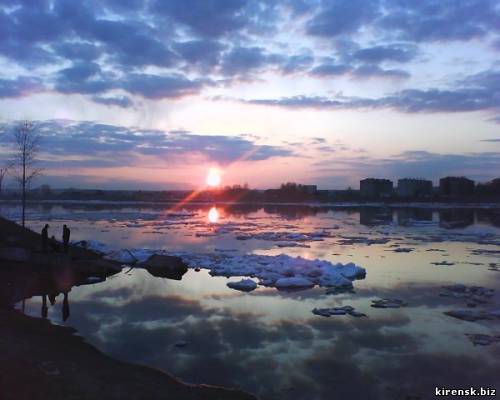 3
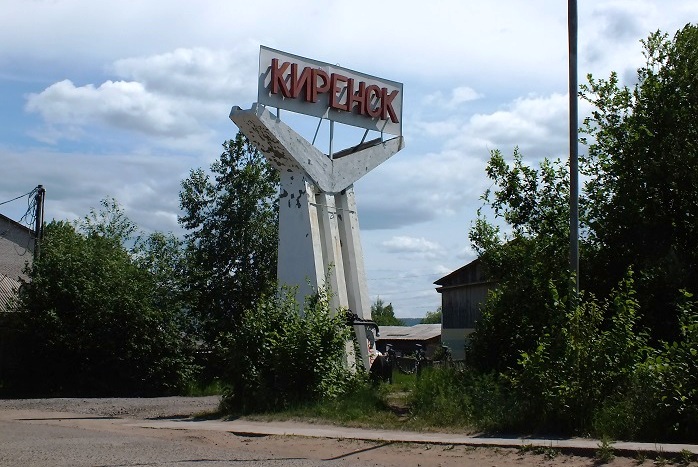 И делают это люди рабочие, ученые, политики, люди всех профессий
4
Все они были детьми
5
Дети сегодня- это люди, которые будут менять жизнь завтра!
6
Кто поможет детям в решении этой задачи?
7
Конечно же Я!
Потапова Клавдия Михайловна
Воспитатель МКДОУ «Детский сад №3» г.Киренска
Родилась 28 августа 1981г.
Работаю в дошкольном учреждении с 2006г. воспитателем
Педагогический стаж15лет
8
КАКАЯ?
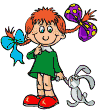 9
Образованная
-Киренское государственное педагогическое училище, 21 июня 2000г., учитель начальных классов
-Иркутский государственный лингвистический университете, 04 июля 2013г., менеджмент организации
-в данный момент являюсь студентом «дошкольного образования» Киренского профессионального  педагогического колледжа .
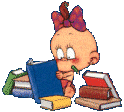 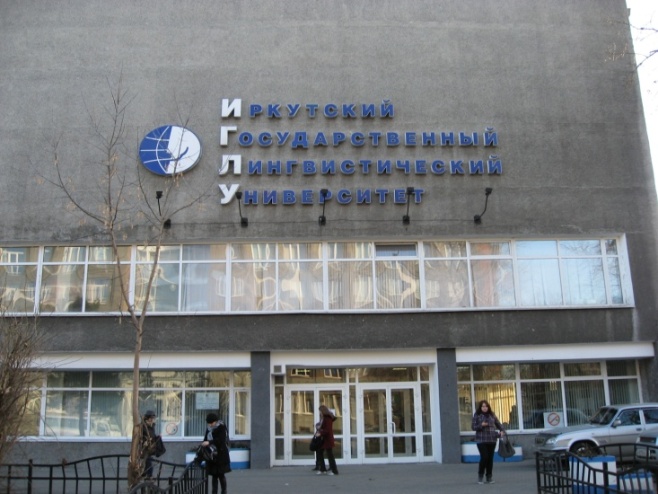 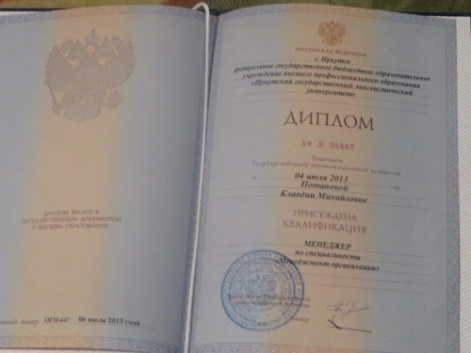 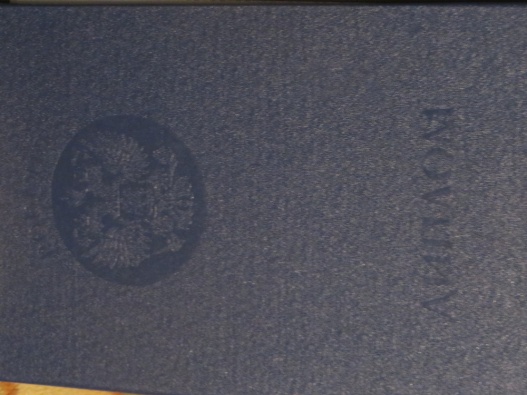 10
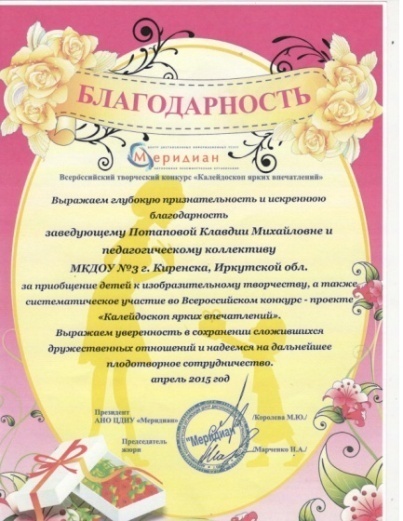 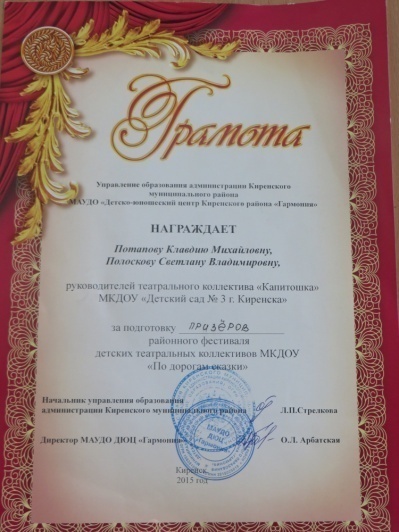 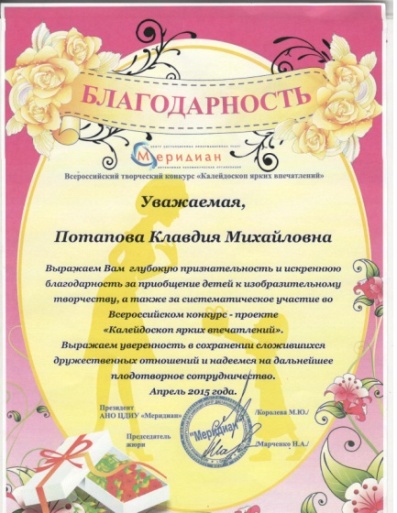 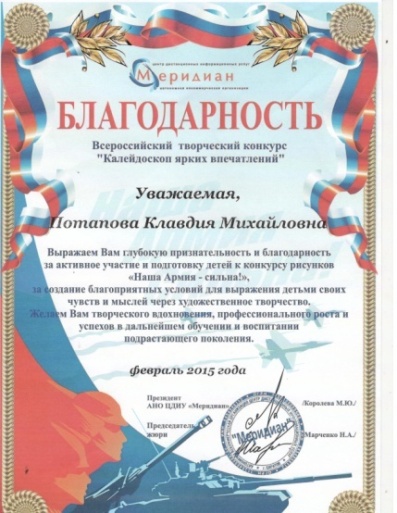 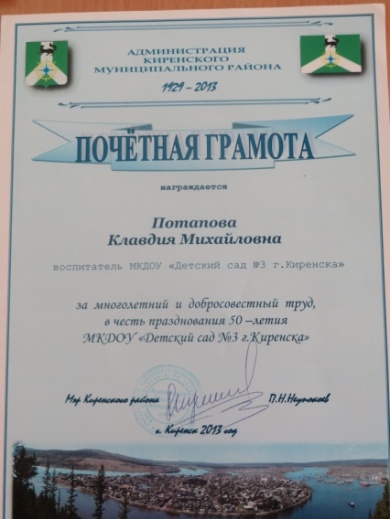 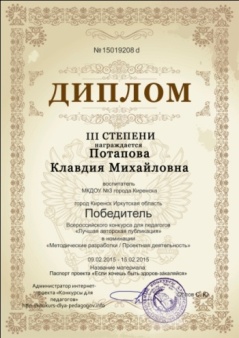 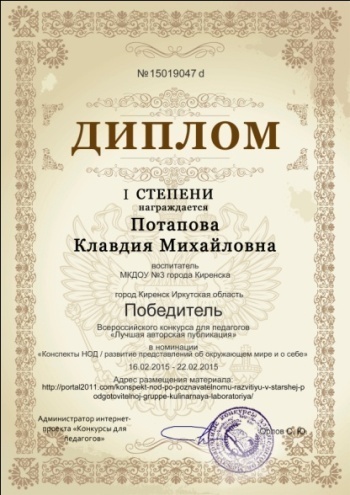 Целеустремленная
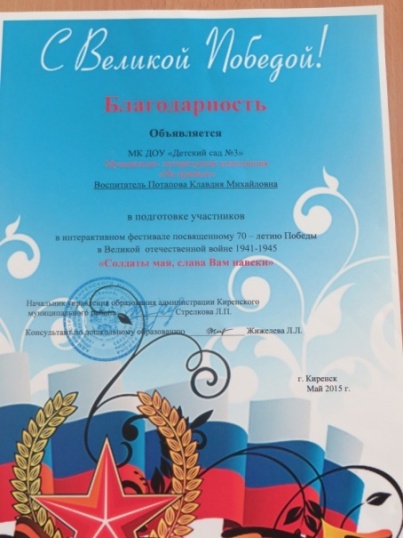 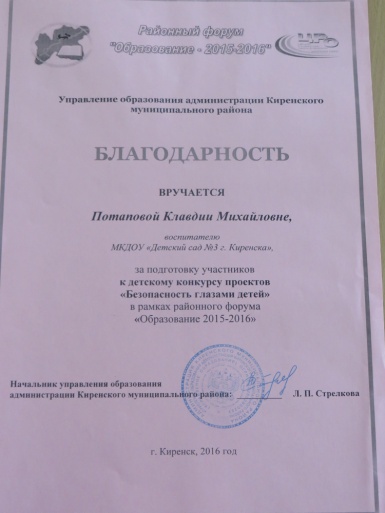 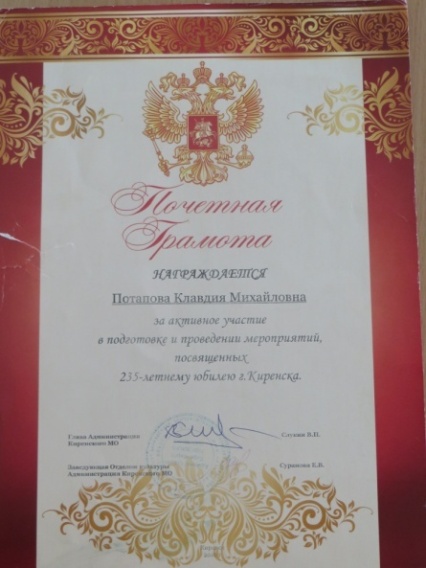 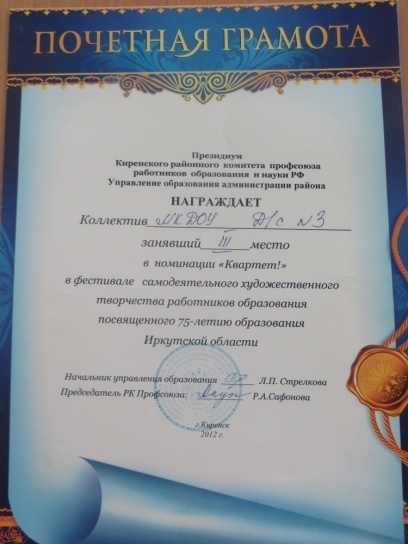 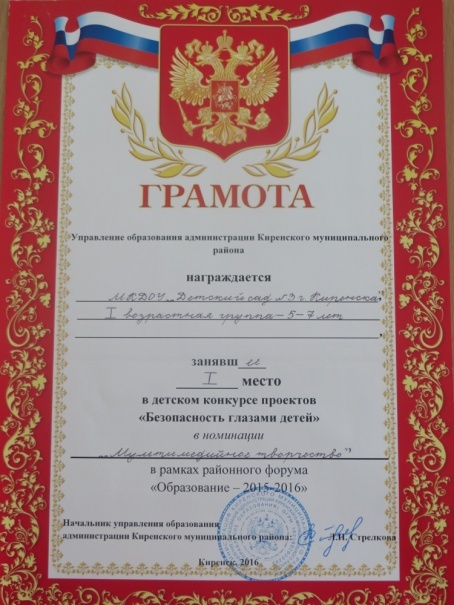 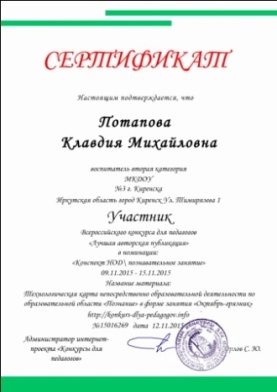 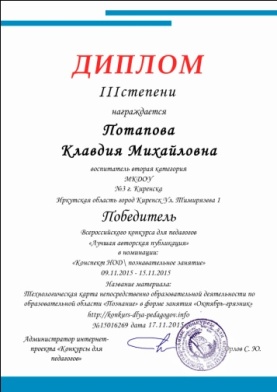 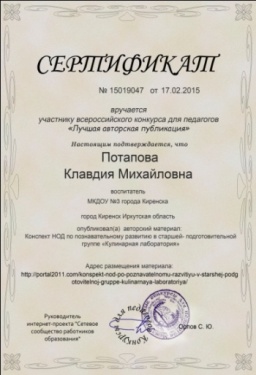 11
Современная
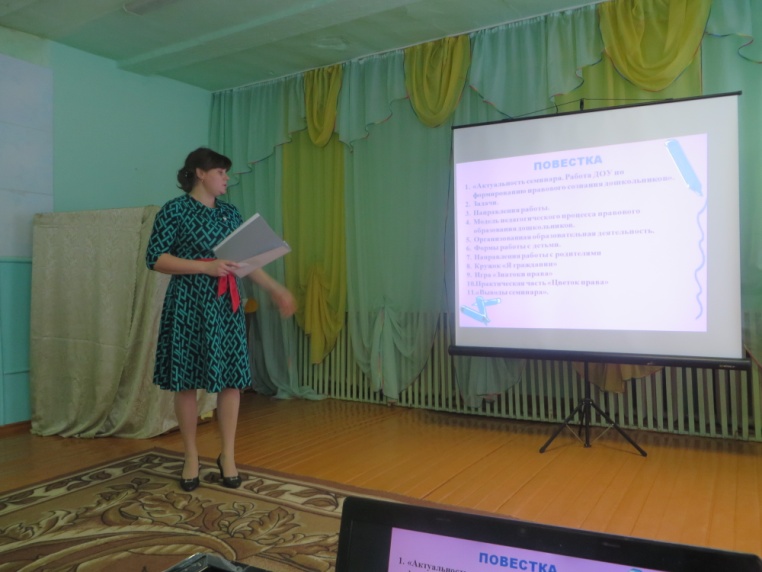 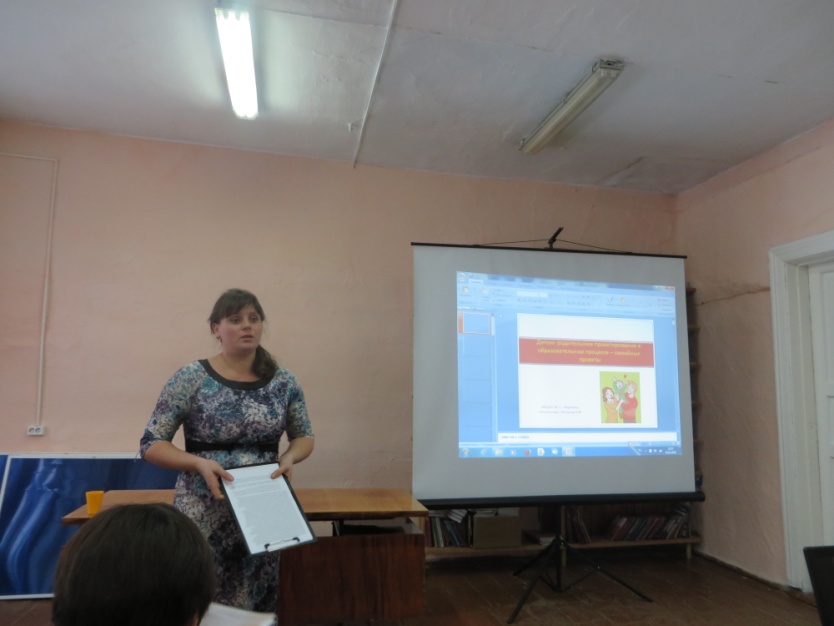 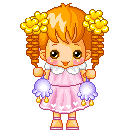 12
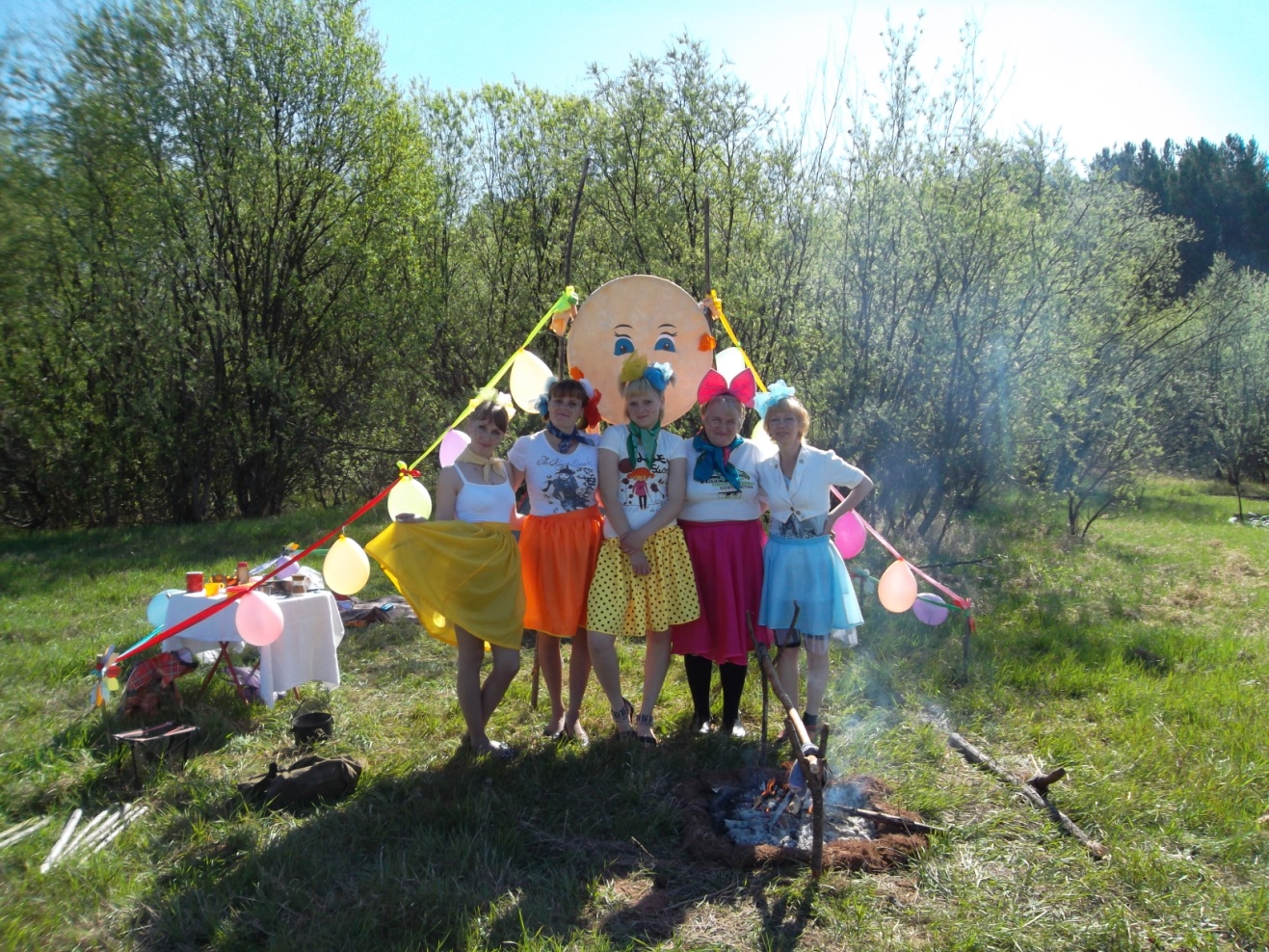 Активная
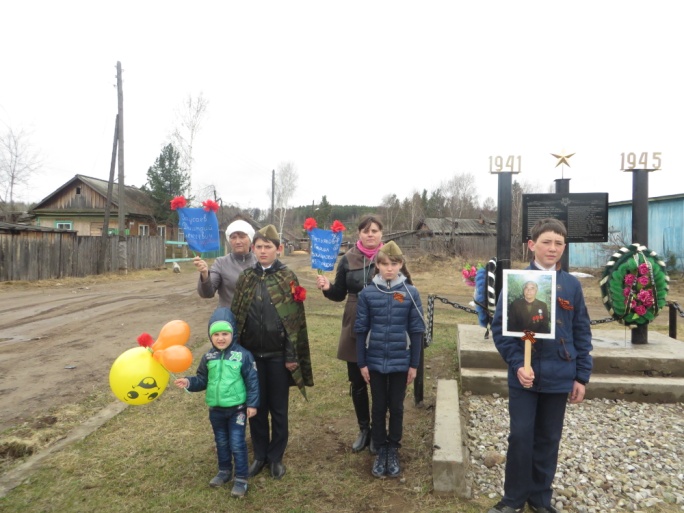 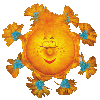 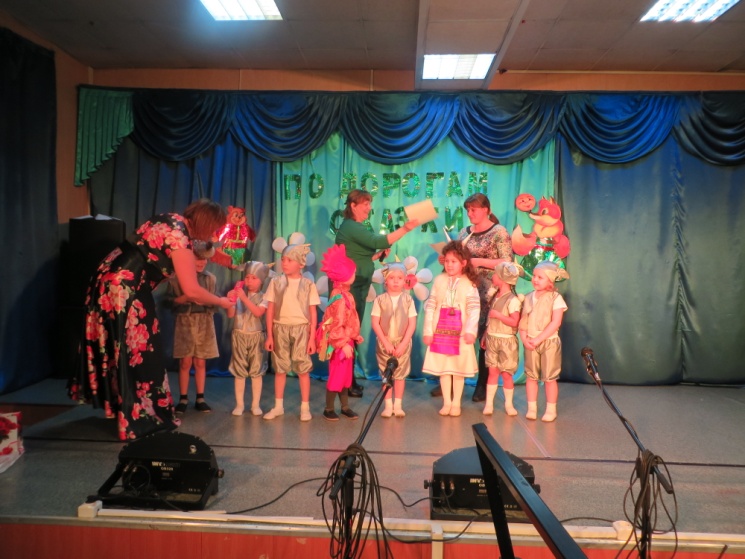 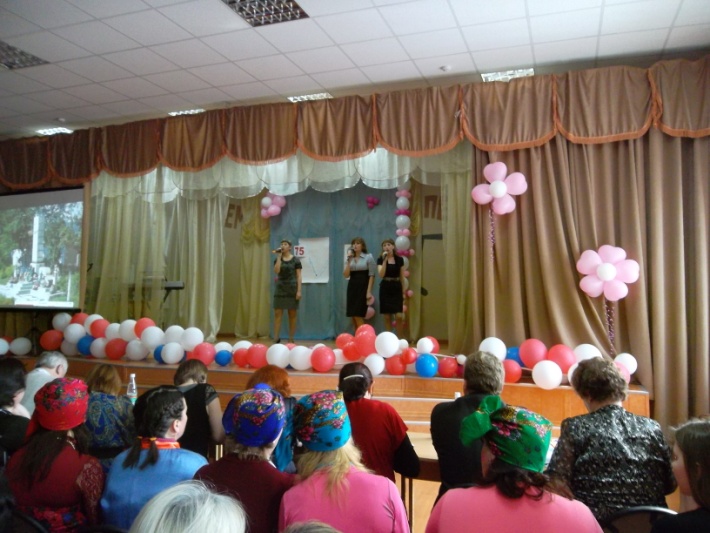 13
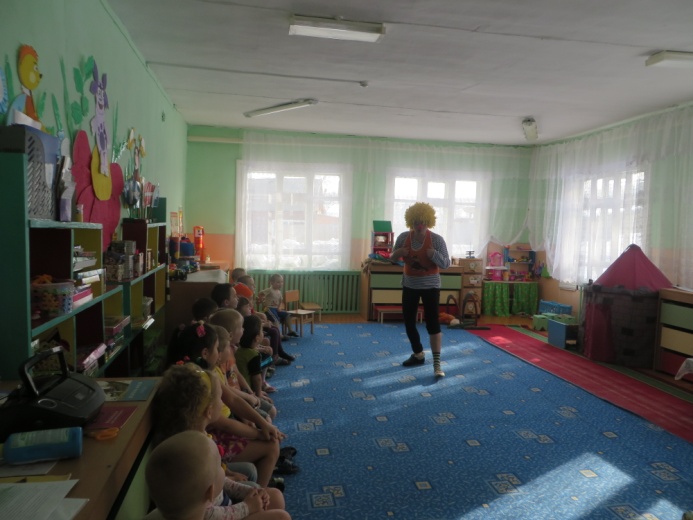 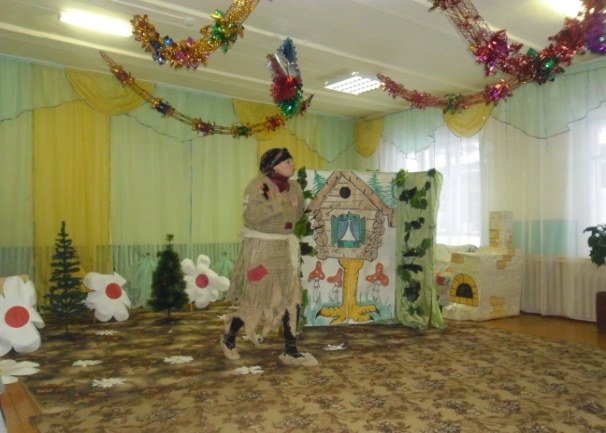 Артистичная
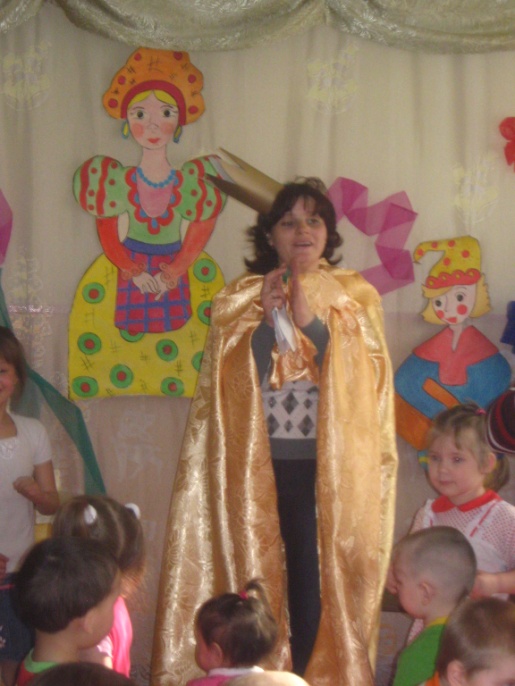 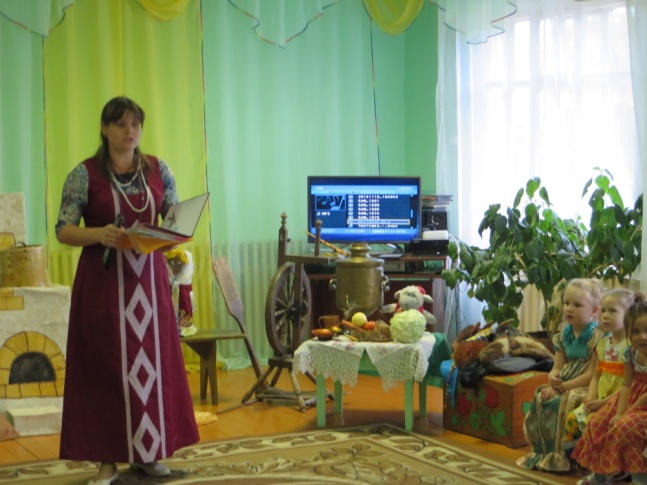 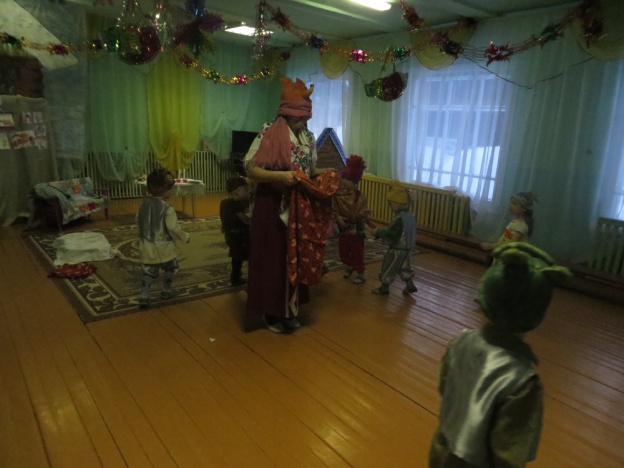 14
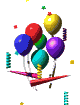 Веселая
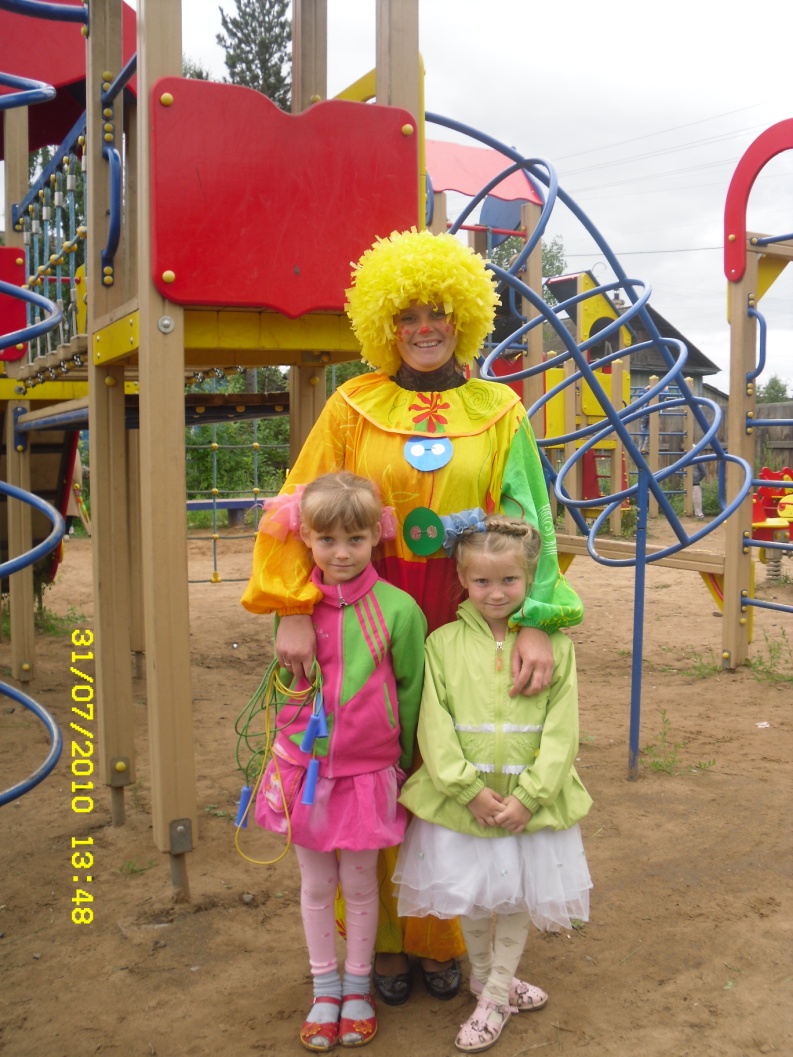 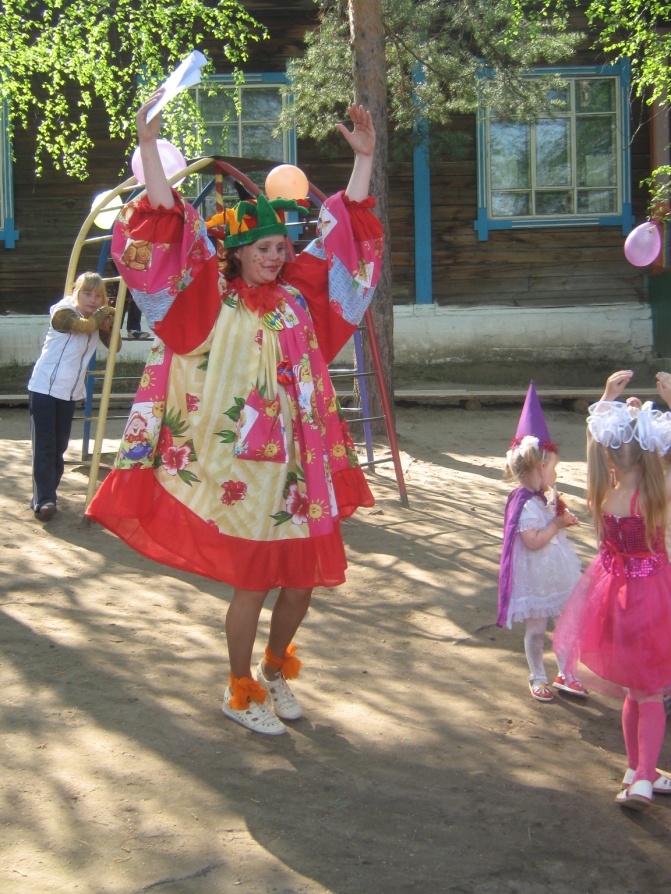 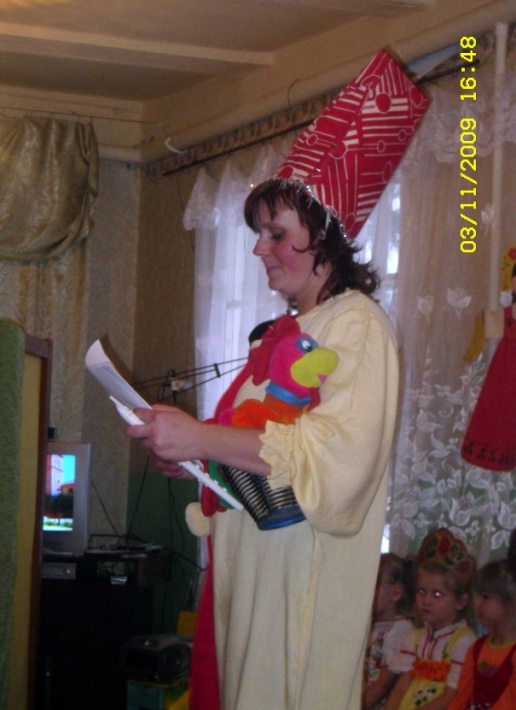 15
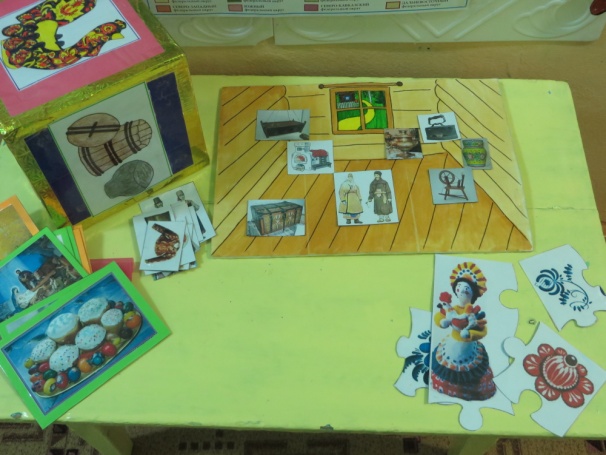 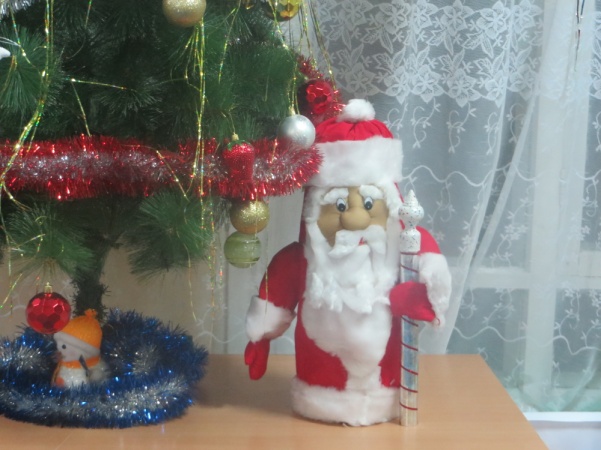 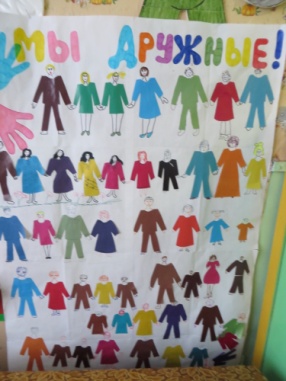 Творческая
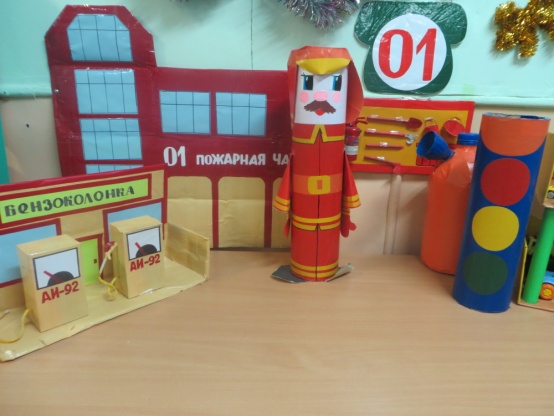 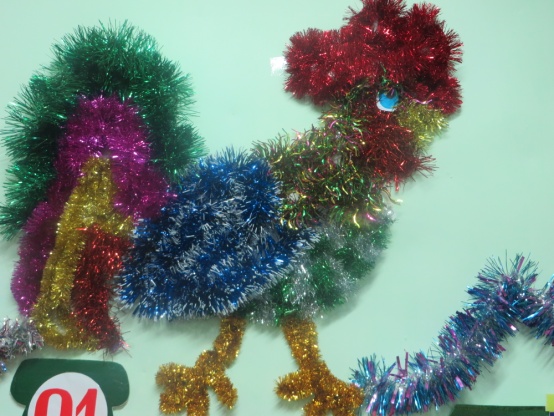 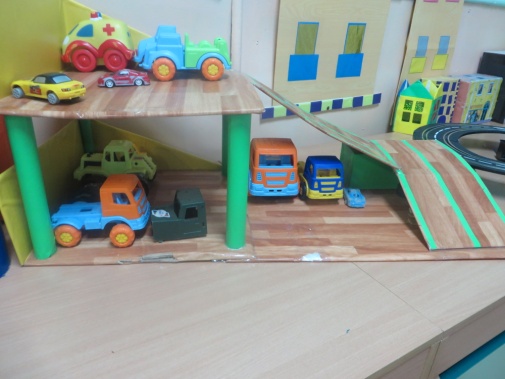 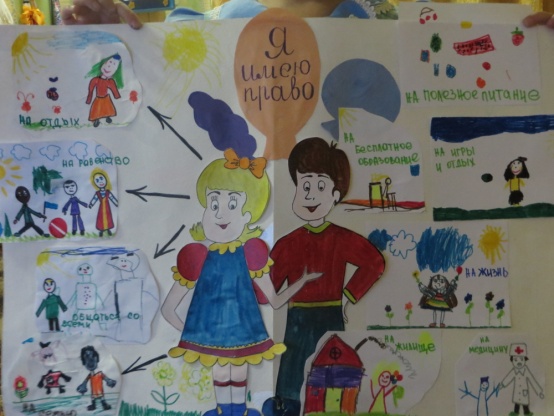 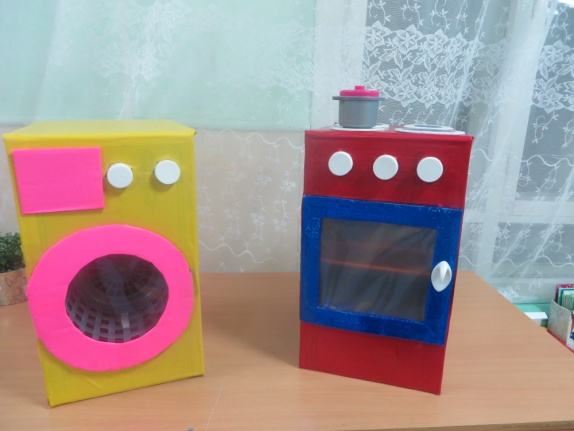 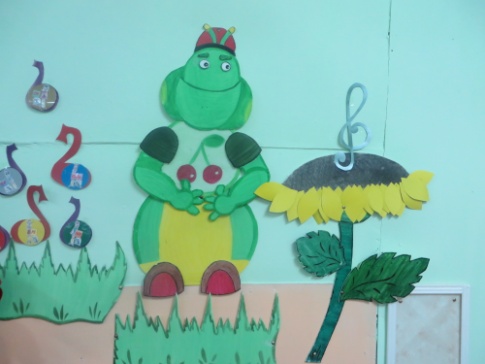 16
Спортивная
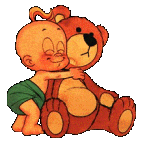 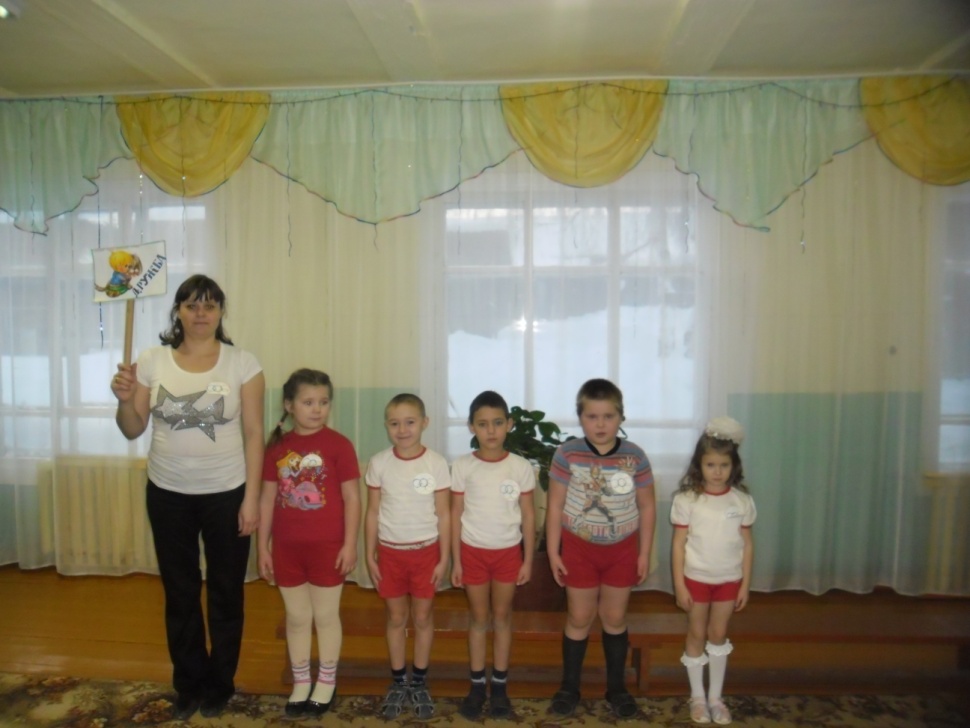 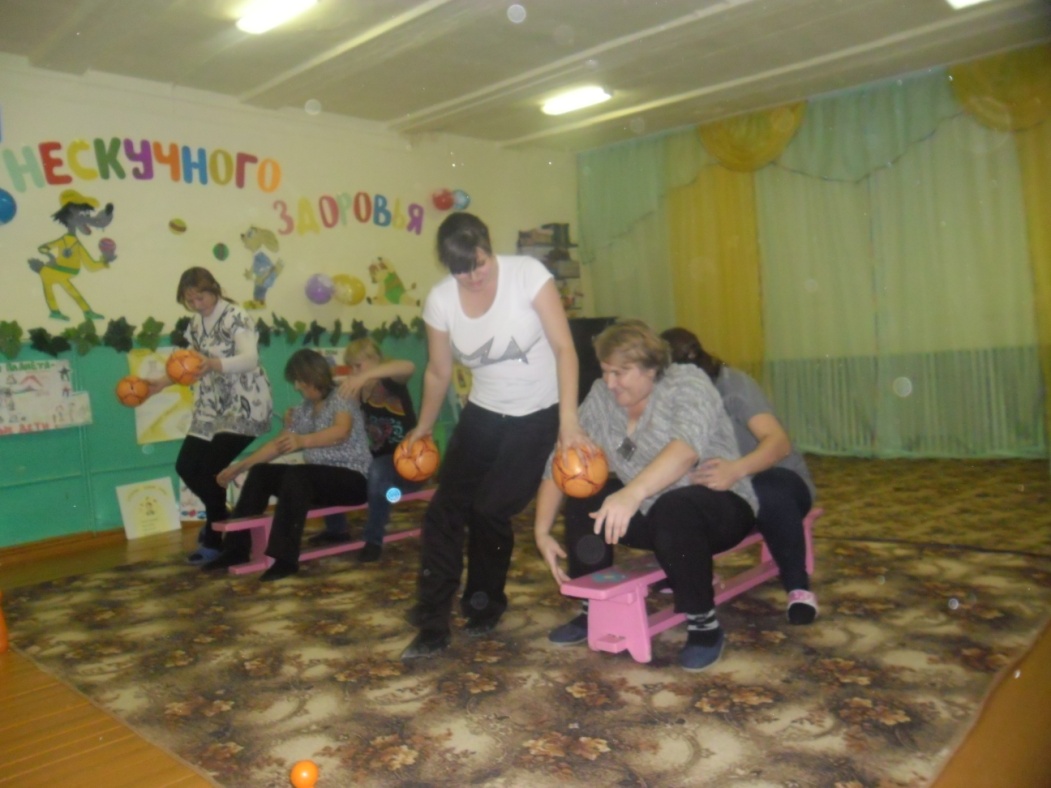 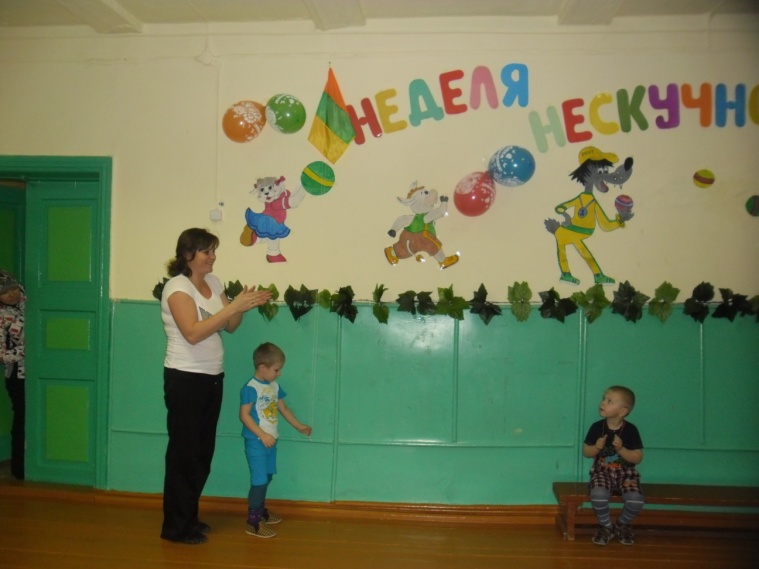 17
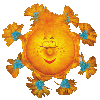 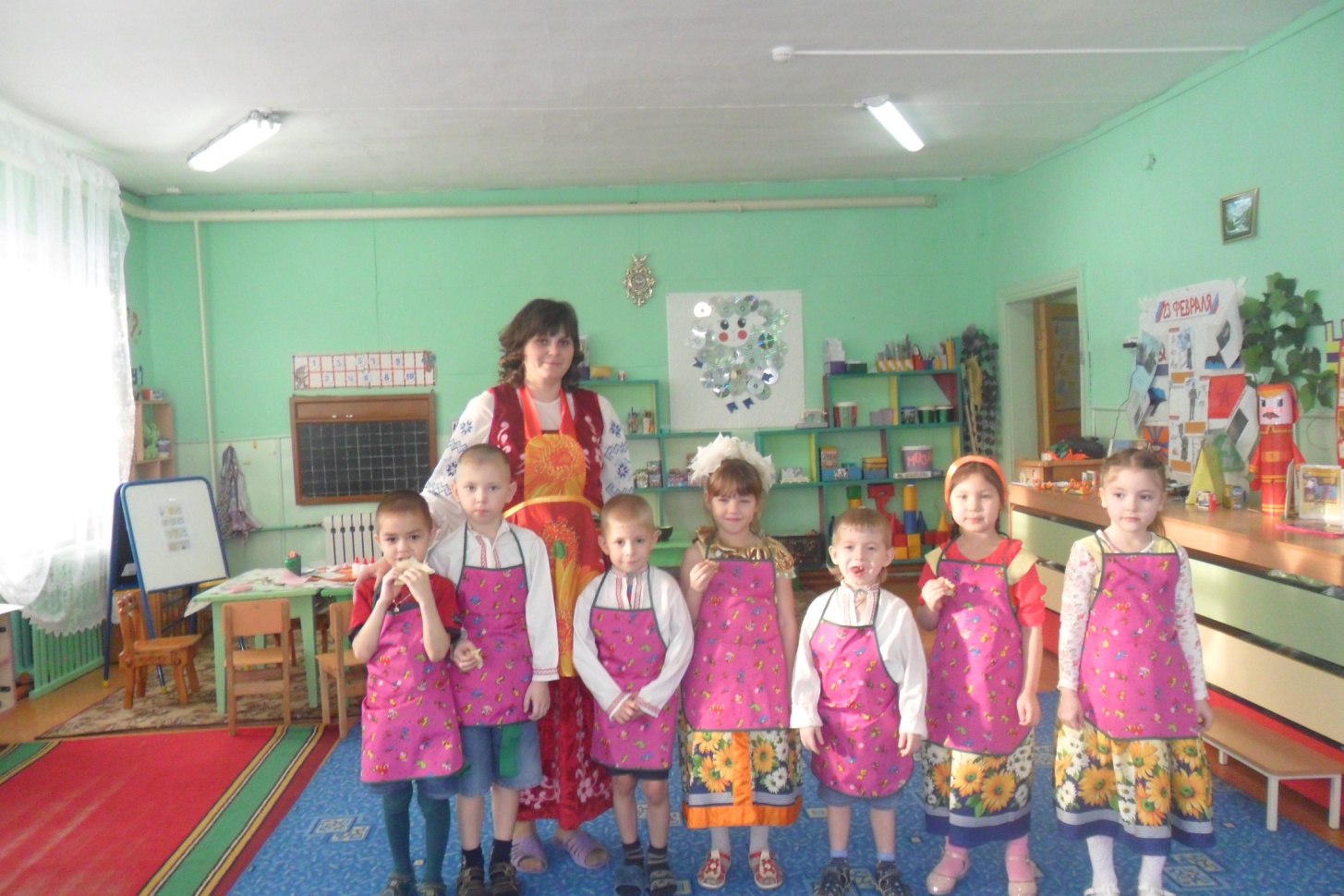 Заботливая
18
Способная вывести в жизнь здоровых, веселых и счастливых детей
19
20
21
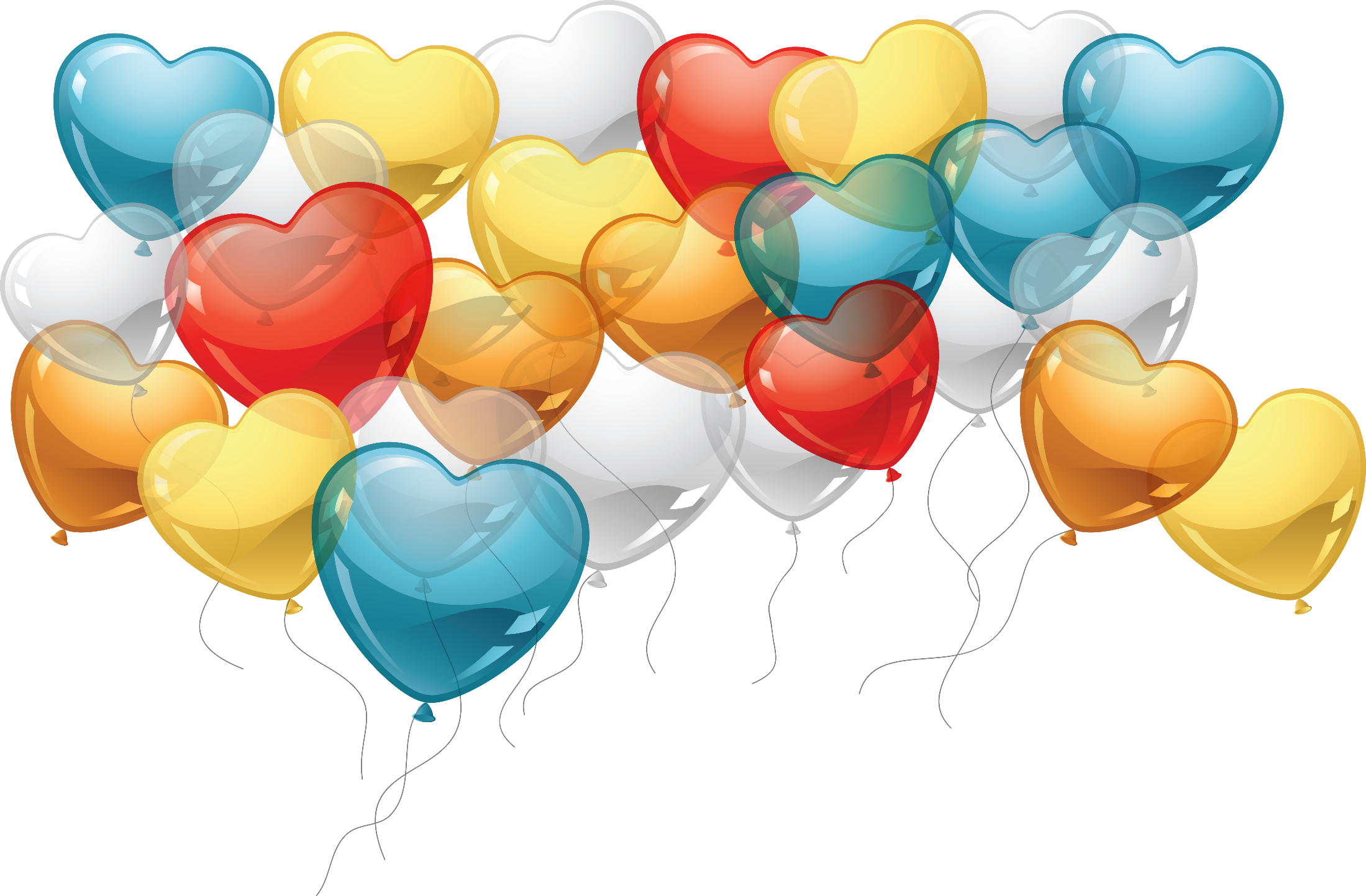 Спасибо!
22